OCCAM’S READER
2016 Update
Nationwide Launch
Over 50 universities are using Occam’s Reader since the national launch in January 2016

Large and small institutions benefit from Occam’s Reader participation

400 total requests through August 2016
Of these, 165 requests were successfully filled
End-to-end web-based requesting
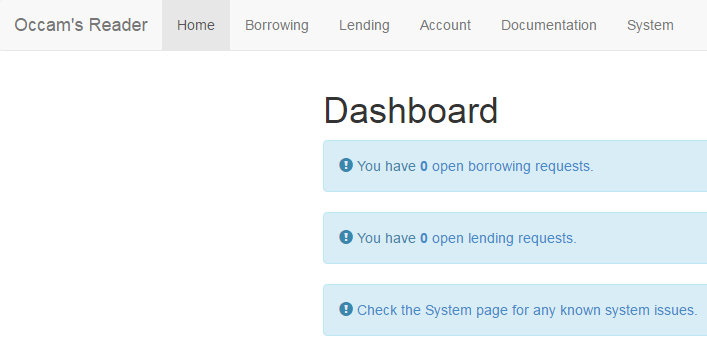 Also includes ILLiad addon to push information from ILLiad into OR
Anatomy of a Request
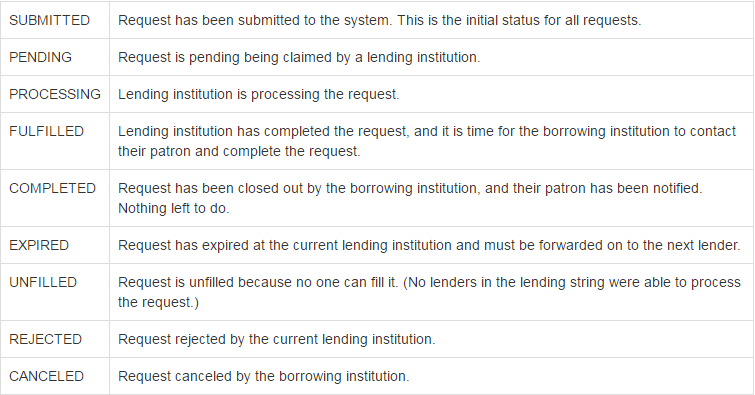 How We Address eBook Discovery
Currently:

Users indicate favorable lending contracts by publisher
	(Soon to be phased out)

WorldCat searching based on eBook holdings reported to WorldCat
	Works with either the ISBN or the OCLC Number
How We Address eBook Discovery
Coming soon:

Publisher-supplied eBook holdings

User-uploaded, searchable eBook holdings
Demonstration of New Viewer
OccamsReader.org

The new viewer is a ground-up rebuild from the first versions of Occam’s Reader. It is a mobile-first responsive design with touch controls, so it looks great on phones and tablets.
Pricing
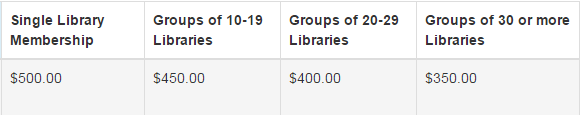 Future Developments
Data sets
By the end of the calendar year, all Occam’s Reader participants will be able to borrow and to lend research data sets using Occam’s Reader.

3D objects
We received a grant, from the Texas State Library and Archives Commission, to develop a pilot system in conjunction with the University of Houston. The ILL process will be handled by the Occam’s Reader system. After grant-funded proof of concept, this functionality will be available to all Occam’s Reader members.
Thank You
Ryan Litsey & Kenny Ketner
Libraries.Occams.Reader@ttu.edu
OccamsReader.org